TRƯỜNG TIỂU HỌC LAM SƠN
Môn: Công nghệ
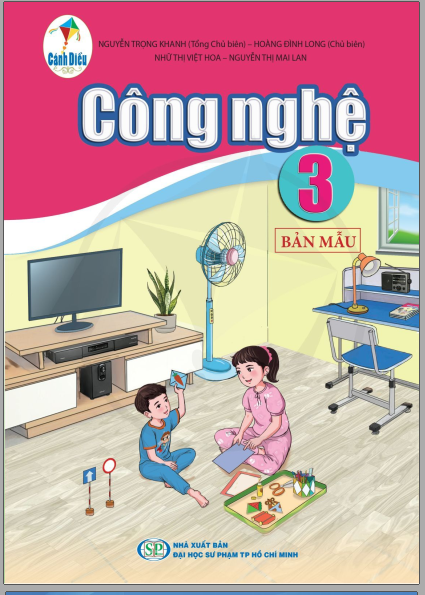 Khối 3
Giáo viên: Vũ Văn Kỷ
Khởi động
Em hãy nêu tác dụng của máy thu thanh?
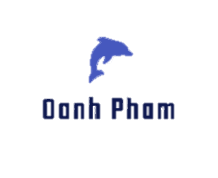 Bài 4: sử dụng máy thu thanh (tiết 2)
MỤC TIÊU
Dựa vào sơ đồ khối, mô tả được mối quan hệ đơn giản giữa đài phát thanh  và máy thu thanh
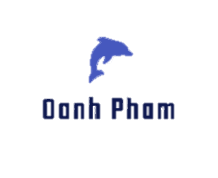 2. mối quan hệ giữa đài phát thanh và máy thu thanh
Em hãy mô tả mối quan hệ giữa đài phát thanh và máy thu thanh dựa vào sơ đồ dưới đây.
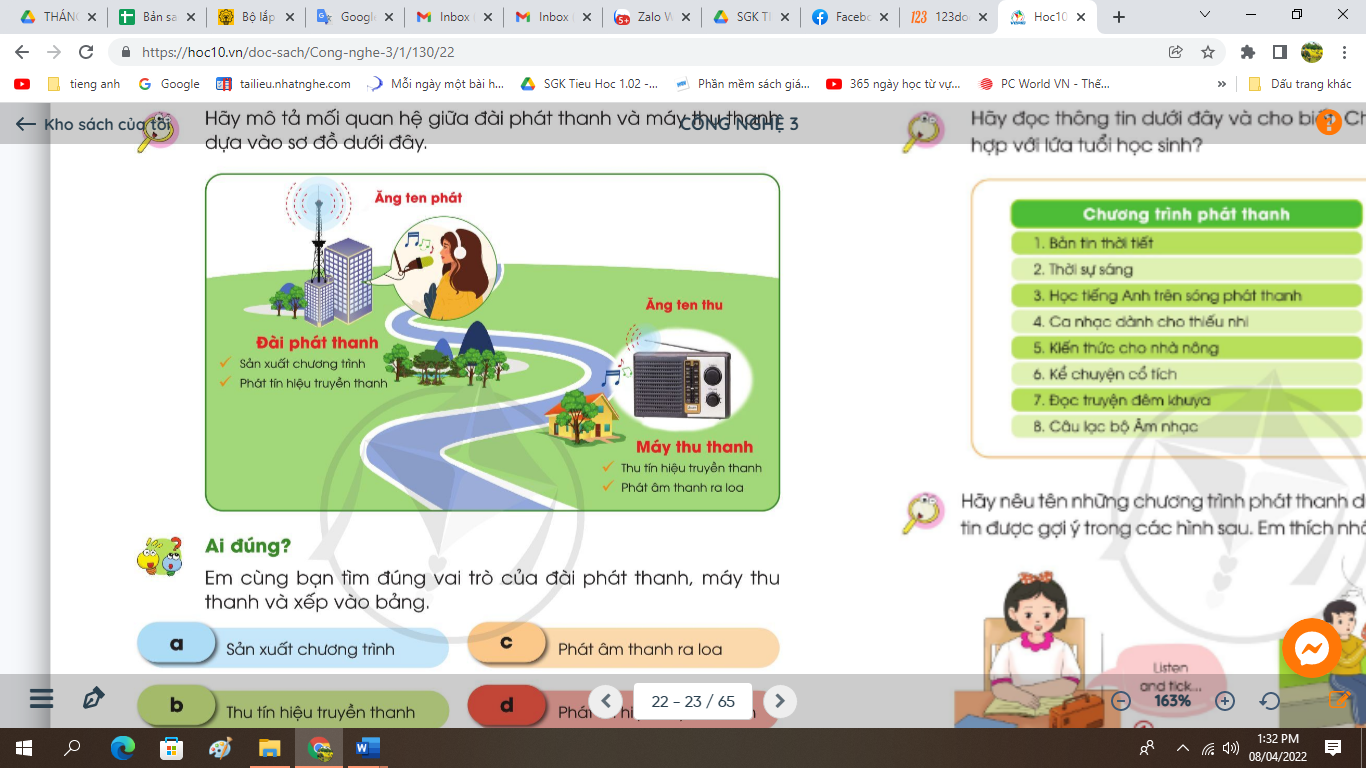 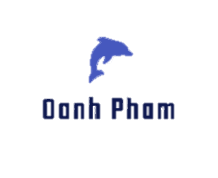 Mối quan hệ giữa đài phát thanh và máy thu thanh:
 - Đài phát thanh: sản xuất chương trình và phát tín hiệu truyền thanh qua ăng ten phát.  

- Máy thu thanh: thu tín hiệu truyền thanh bằng ăng ten thu và phát âm thanh qua loa.
Trò chơi: Ai đúng
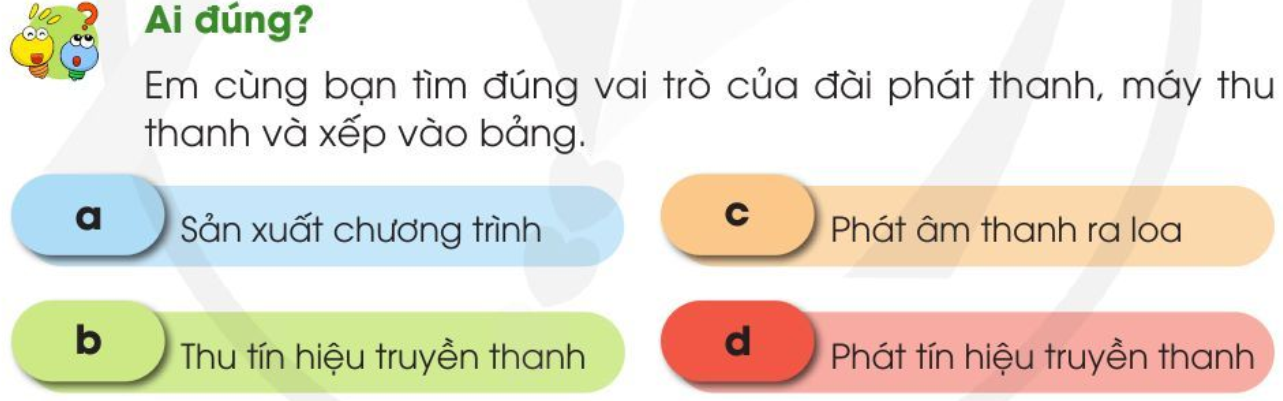 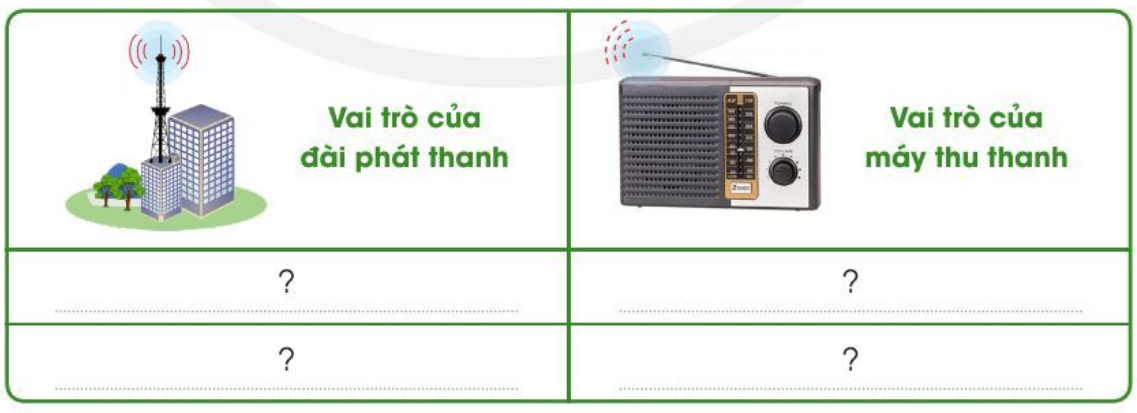 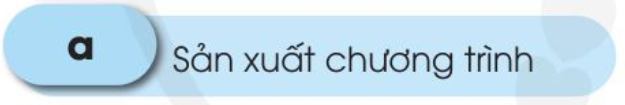 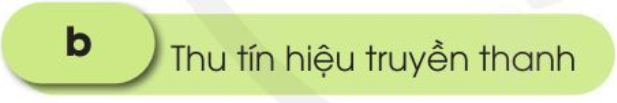 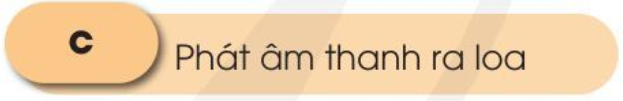 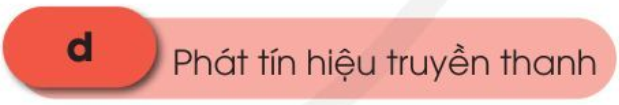 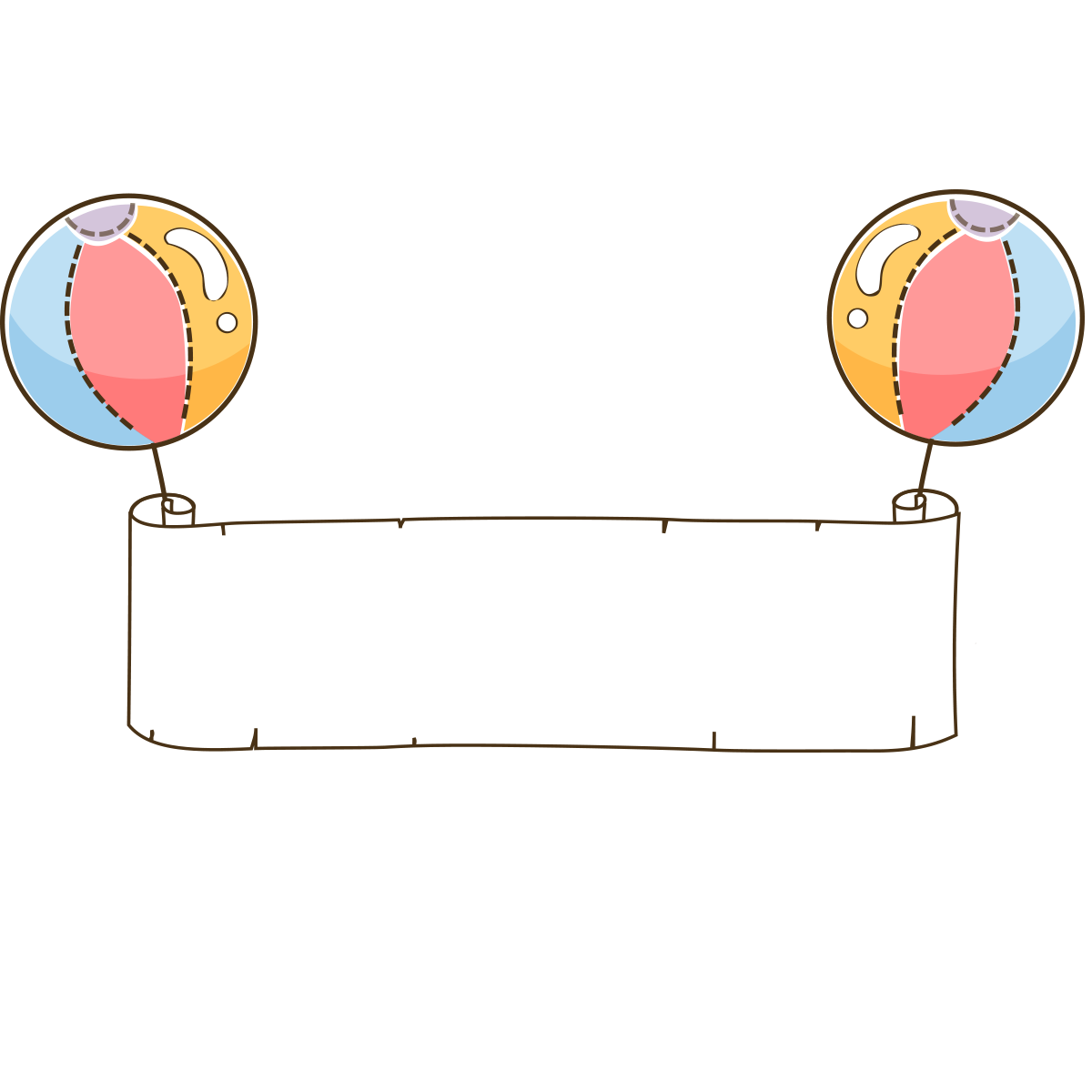 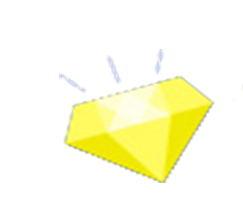 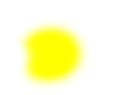 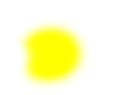 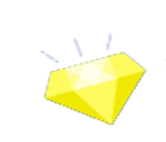 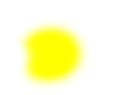 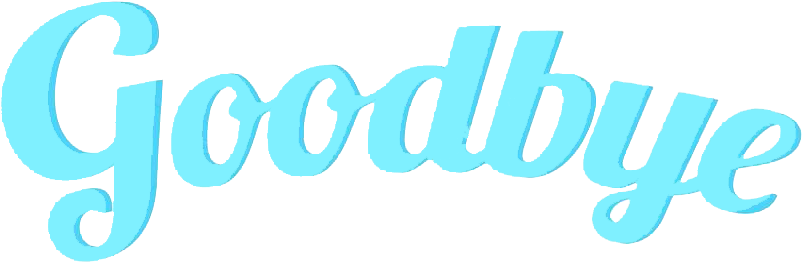 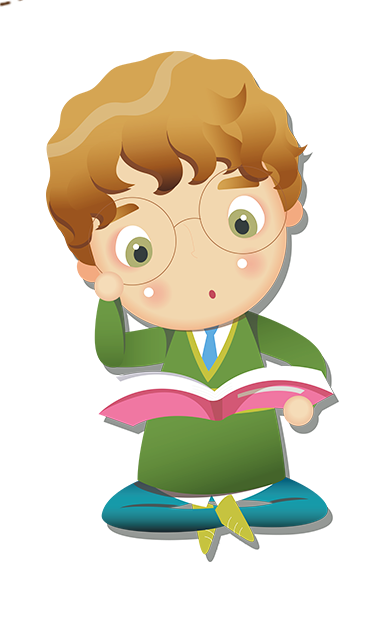 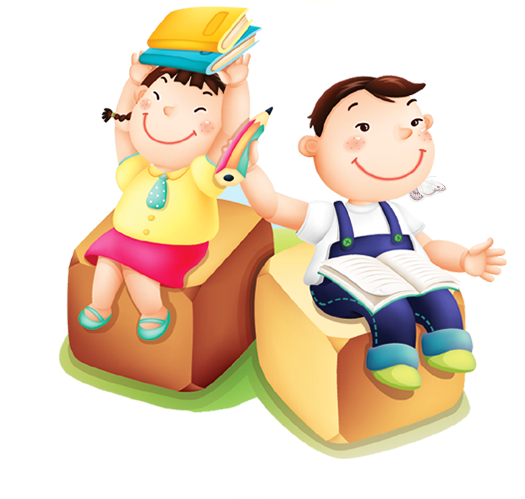 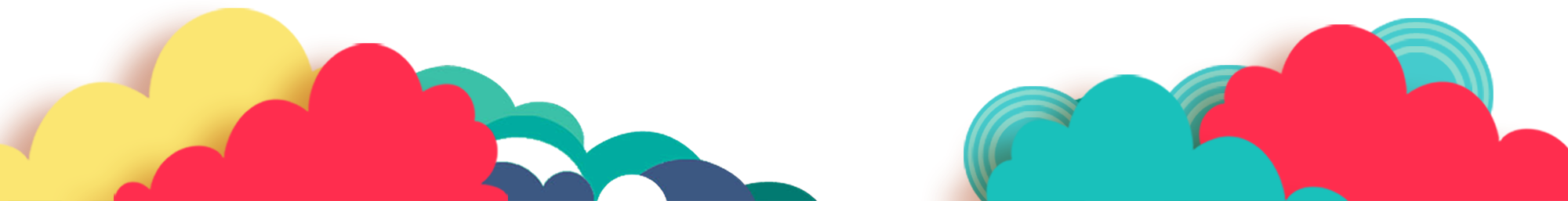